Comparative Cultural & Institutional Context: India
Jacobus F Boers
MAPS: Finding out Way…
Watching the north star (or is the southern cross) while we search for exciting and rewarding Business Opportunities
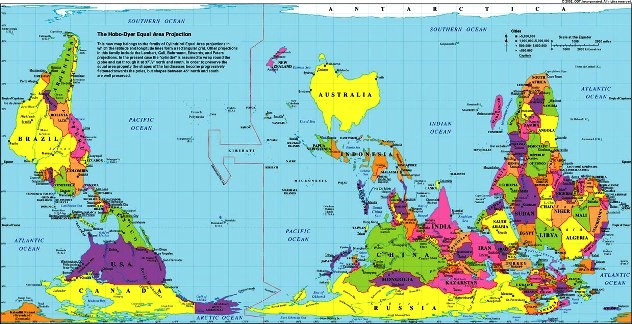 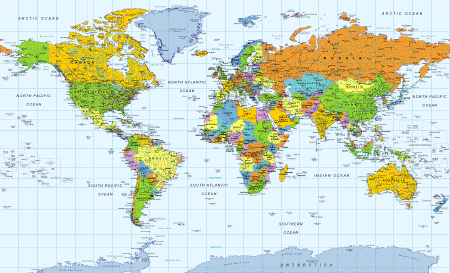 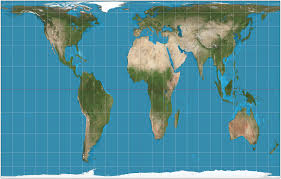 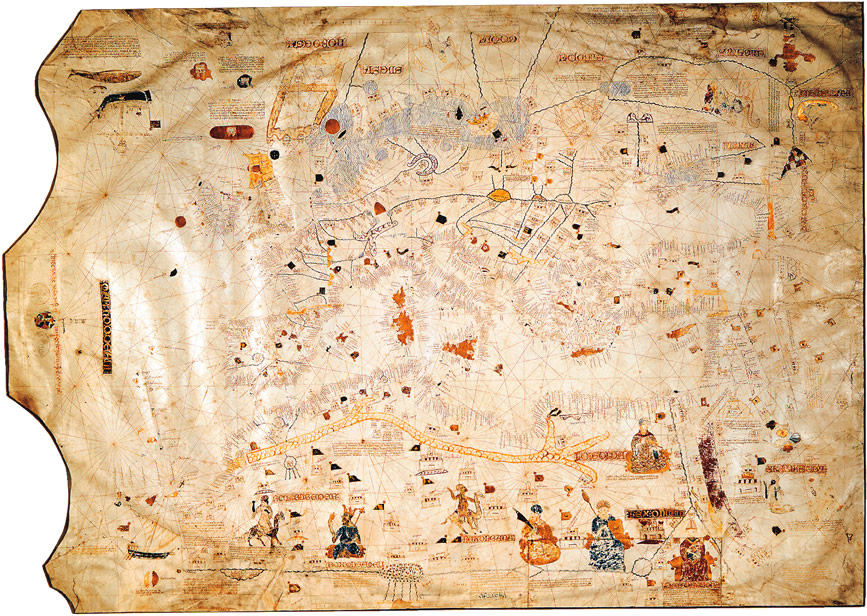 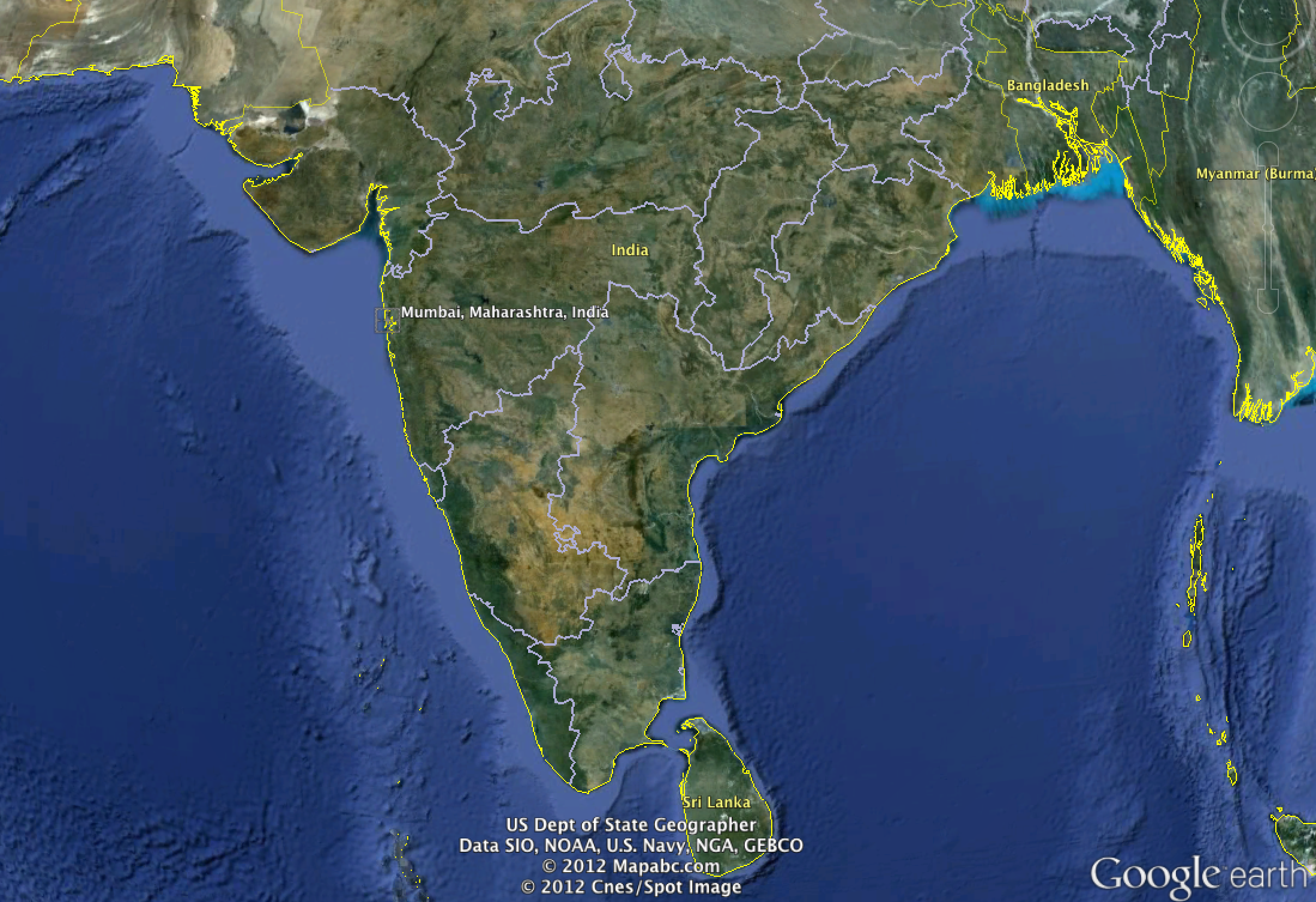 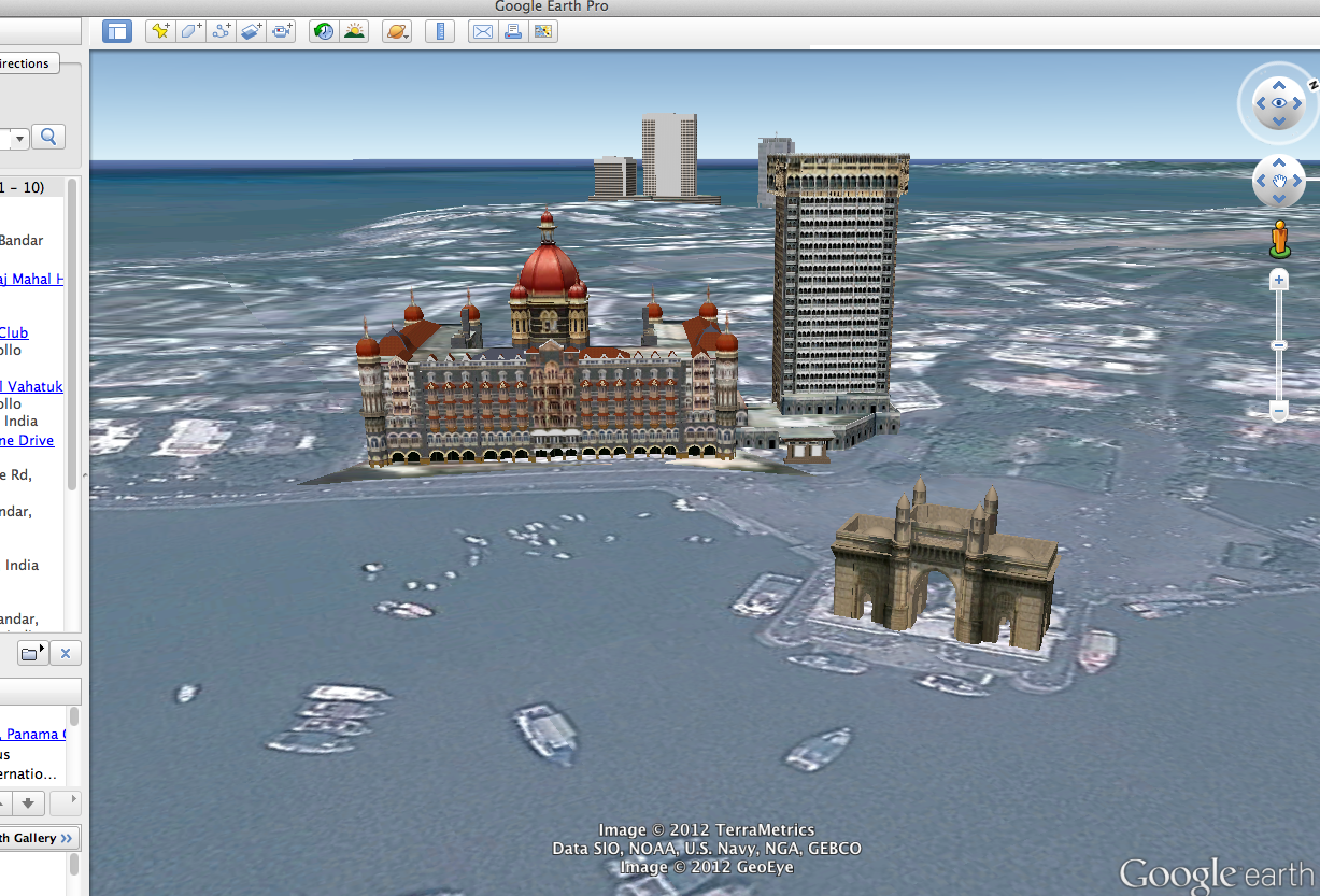 Thank You VERY MUCH!
Institutional Logics
Culture
Institutions
Business System